RAW MATERIALS USED IN COSMETICS
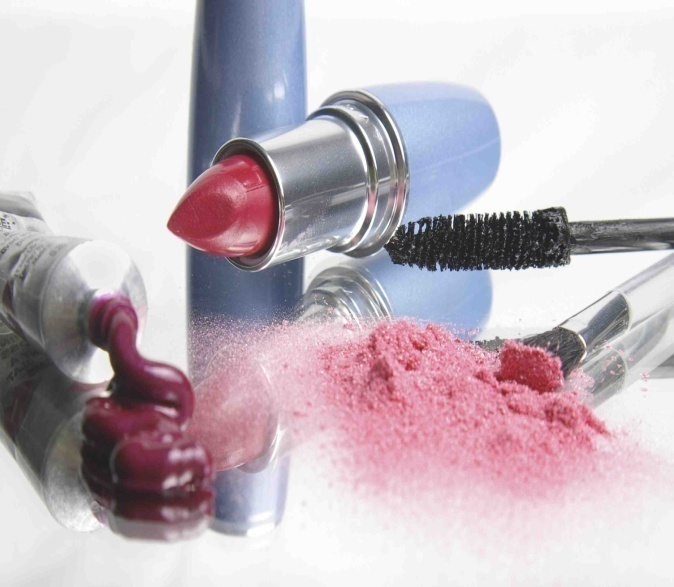 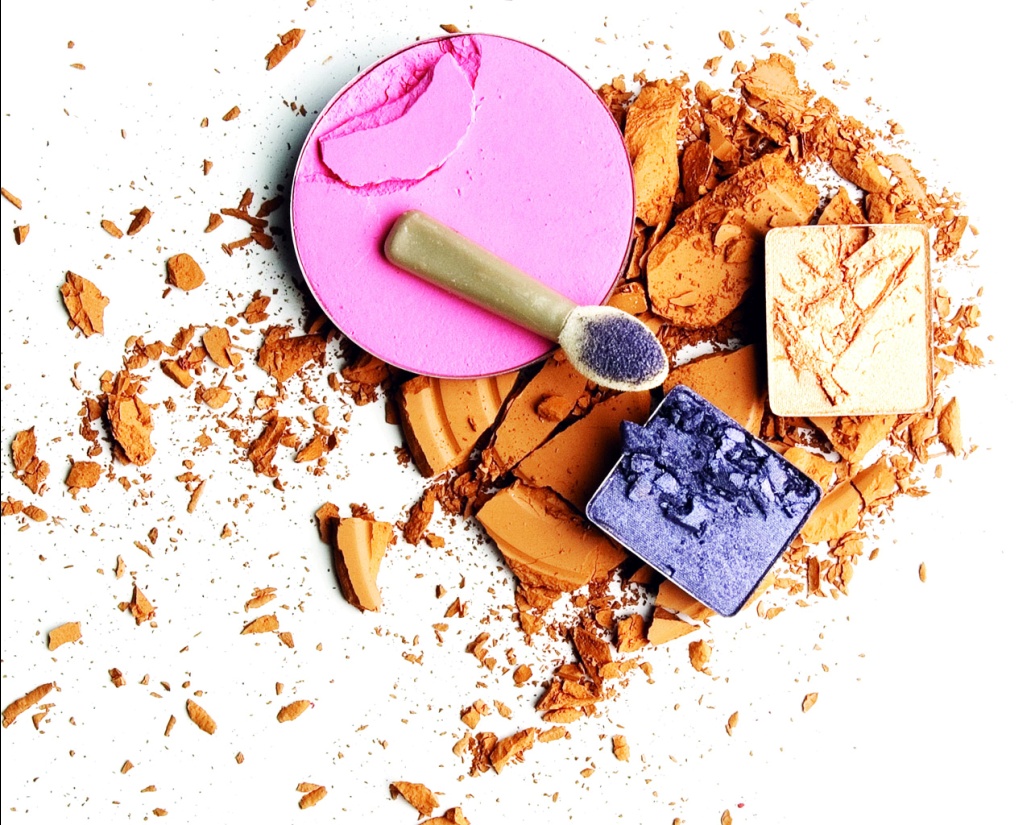 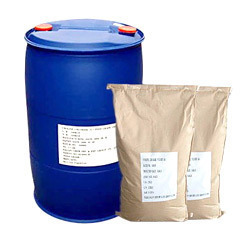 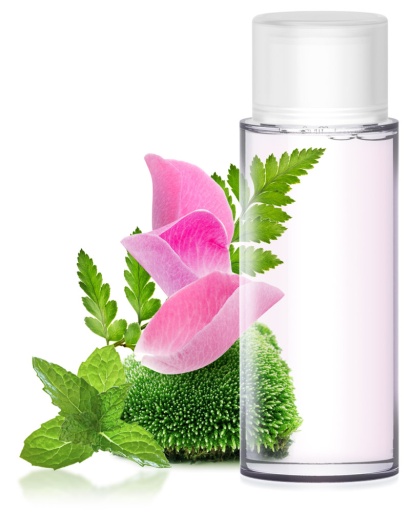 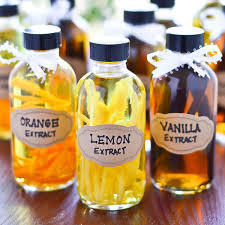 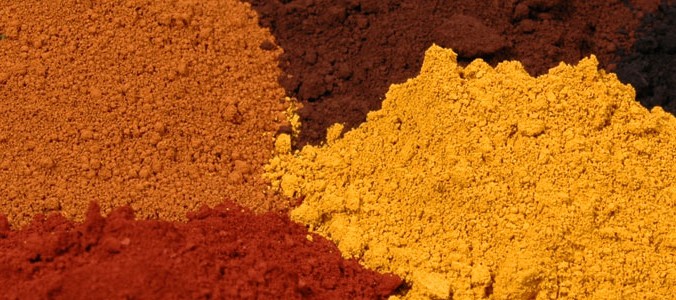 1.WATER
Why used…….
 Cheap
Abundance
 Innocuous
 Universal Solvent
 Used as solvent
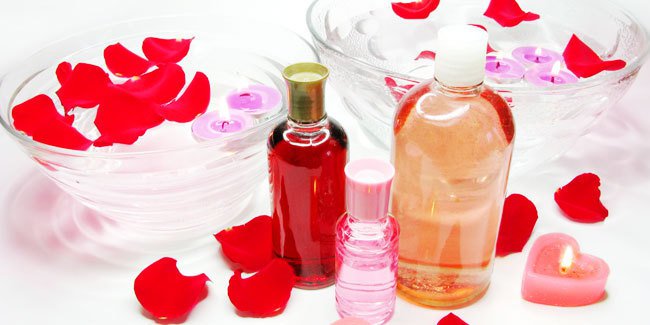 3
Filtration
    Membrane filters(0.2mµ)
 Distillation /Double distillation

  Ion exchange system
  resins are used – to remove cations and anions to form de-ionised water.
  Columns are made up of resins can be regenerated.
  Reverse Osmosis – 75% purified water collected and 25% as concentrated water
      Membranes are made up of cellulose nitrate and polyamide.
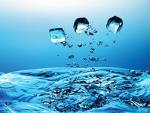 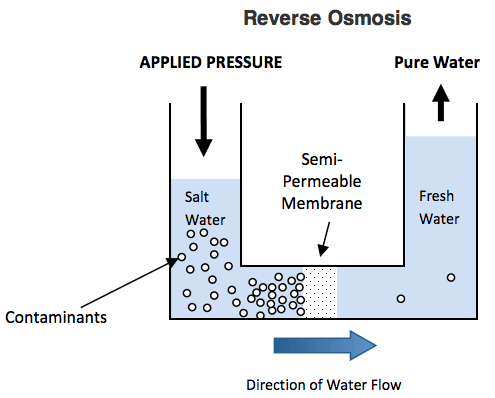 4
Microbiological purification
  Chemical treatment- Chlorine (1 to 4ppm)
 to de-ionised water. Formaldehyde also used .
   Heat treatment –boiling –helding for 20 mins. For spores-boiling after 2hrs.
 UV radiation – below 300nm-lethal effect on microbes.
 Filtration – membrane filters
5
COLORS 
 A Generic term for any color imparting substance 
Colors can be classified as :
Colorants: substances soluble in the medium which is to used 
Pigments and color lakes:  insoluble in the medium but coloring achieved by uniform distribution
Color lakes : Produced by precipitation of water soluble  colorant with aluminum hydroxide
Water dispersible pigments: dispersed with the help of a dispersing agent
Color additive : dye, pigment derived from a vegetable derivative 
Chrome: Vividness of a color
Opacity: Degree of impenetrability by light
Bleed: Leaching of an impurity or minor constituent from a colored article
Natural Colors
Cochineal
  Saffron
Chlorophyll
Iron oxide
 Chromium oxide
Ultramarines
Carbon black
Titanium dioxide
Zinc oxide
Inorganic
Colors
Amaranth
Indigocarmine
Orange G
Coaltar
Colors
7
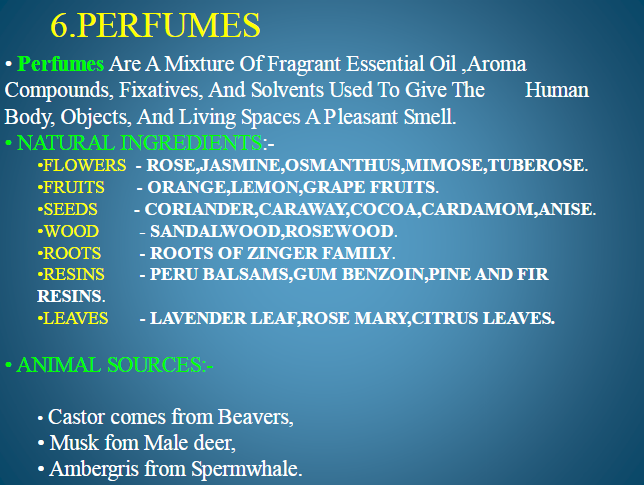 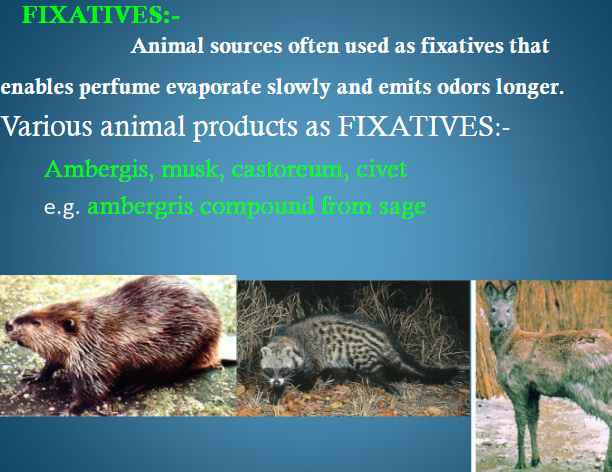 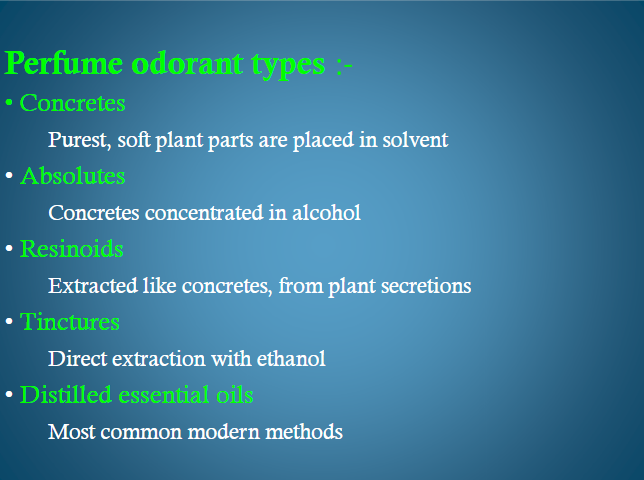 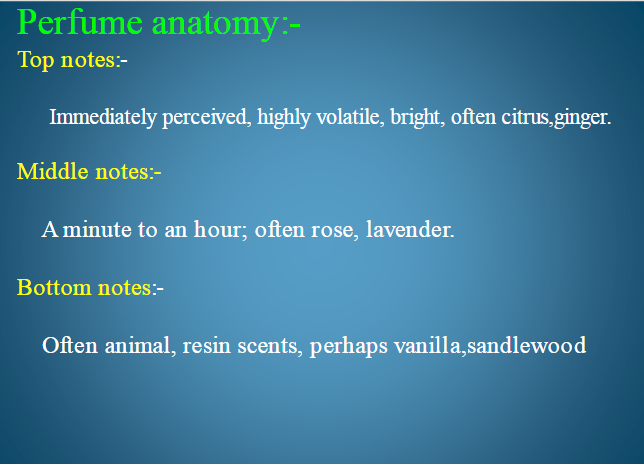 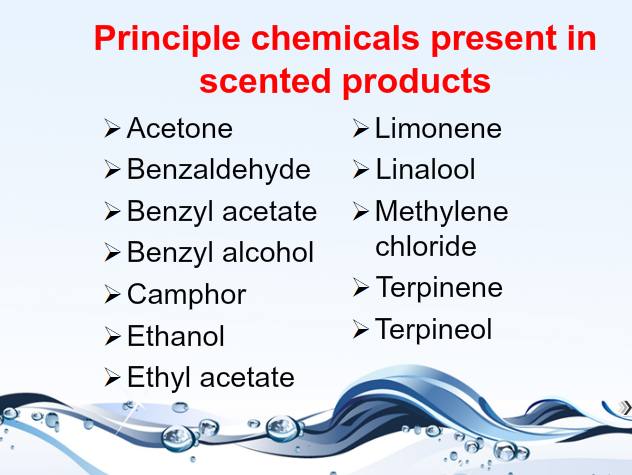 PRESERVATIVES
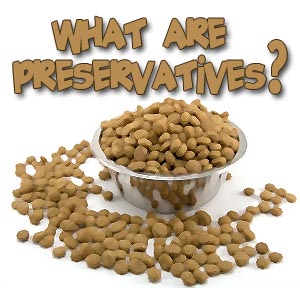 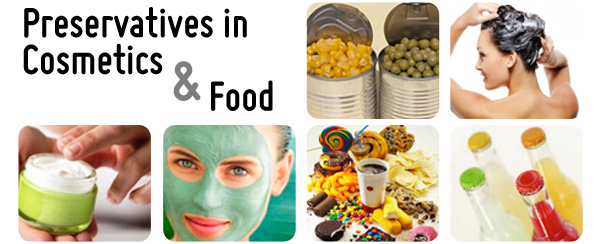 DEFINATION: Preservatives are used to prevent    spoilage of skin cosmetics

TWO MAIN REASONS FOR SPOILAGE:
Oxidation of oils and fats
Microbial growth
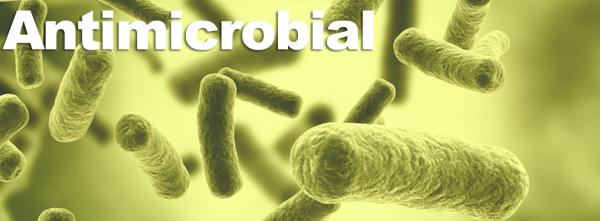 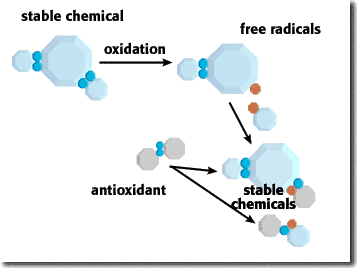 SOURCES OF ANTI- MICROBIAL AGENTS:
Raw materials
Environment
Equipment
Packaging material
Personnel
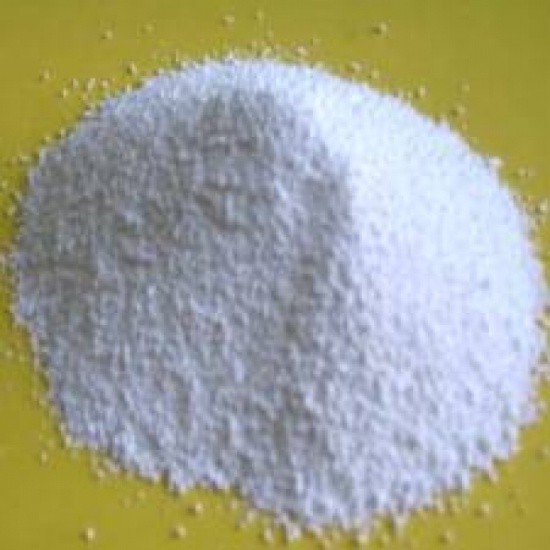 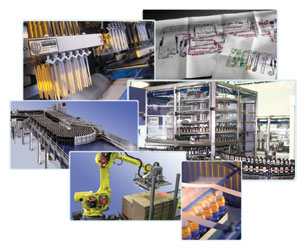 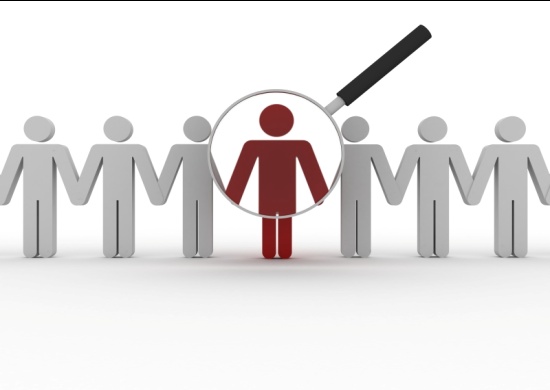 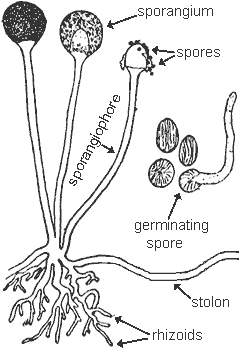 Consequences
Interfere with the ingredients present
Moulds and fungi can be seen on the surface
Turbidity and sedimentation in liquid preparations
Color change 
Bubbles or froth formation 
Pathogens can cause serious infection
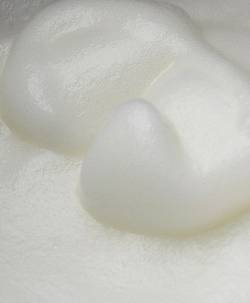 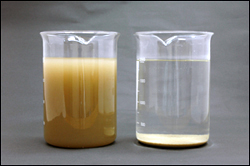 Ideal preservative should be :
Compatible with the formulation
Soluble to such an extent that effective concentration is achieved
Remain stable to provide sustained anti microbial effect
Colorless and odorless
Non toxic , non irritant and non allergic
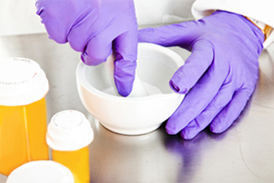 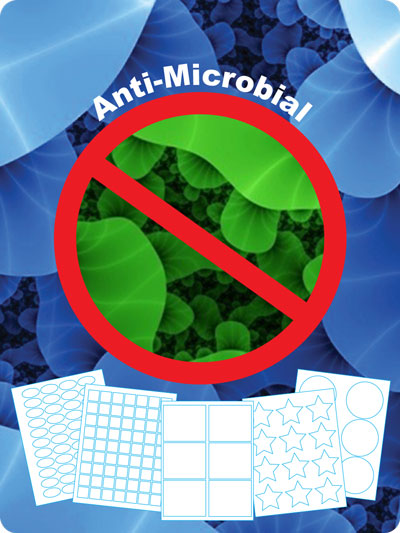 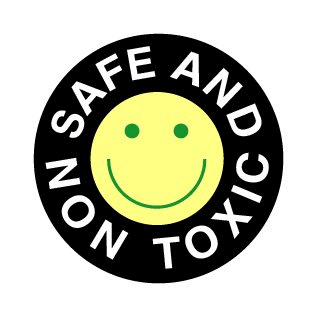 Factors affecting effectiveness of preservatives:
A.  Dissociation and pH
 1. Ideal preservative effective at wide range of pH but they are highly reactive in nature
2. Weak acids depends on undissociated form which in turn depends upon dissociation constant and pH of the system
3. Preservatives which are active only in dissociated form are effective in higher pH but ineffective at lower pH
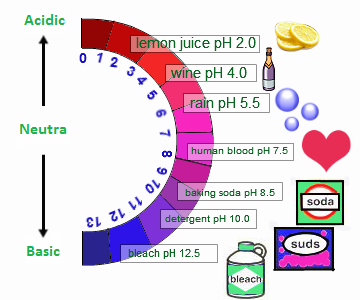 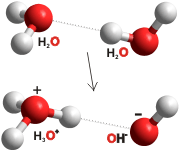 B. CONCENTRATION
No values set for the concentration of preservative
Some materials used are itself antimicrobial so less preservative required
Some ingredients promote micro organisms hence more concentration 
Recommended limit for organic mercury compounds(  0.001%) and 0.5-1% for weak acids
Availability  to microorganisms more important  since it depends upon permeability across the cell wall, diffusion rate and  degree of absorption and partition coefficient of preservative
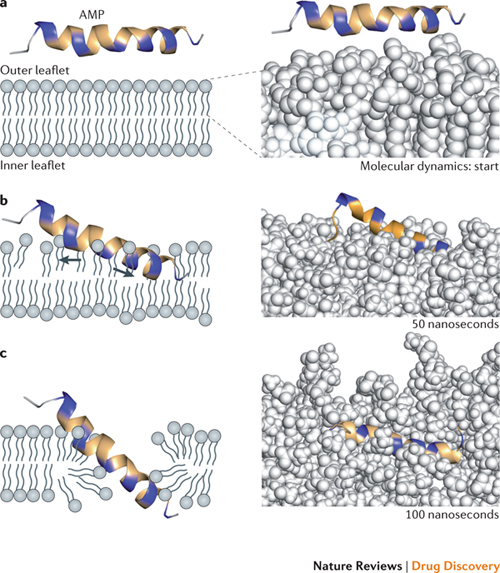 Susceptibility of organisms
1.Hydroxy benzoates active against moulds, fungi and yeasts, less active towards bacteria
2. Chlorobutanol active against bacteria
3. Phenyl mercuric nitrate active against all
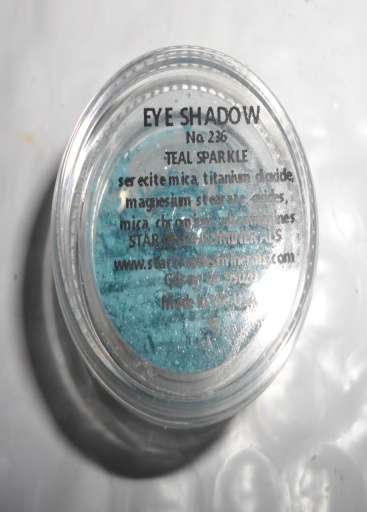 Interference by ingredients of cosmetics
Tween 80, polyethylene glycol interfere by exerting protective effect on micro organisms
Soaps and anionic surfactants in lower concentration promote growth of gram negative bacteria
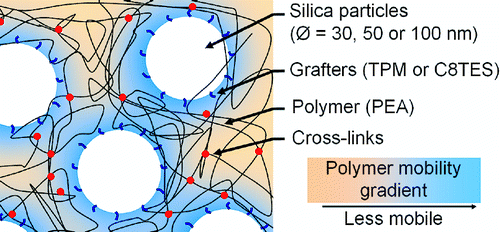 Influence of Solid Particles
Preservatives can be absorbed on the surface of insoluble solid particles 
e.g . Kaolin, chalk and zinc oxide
GUIDELINES FOR SELECTING PRESERVATIVES
Identify the material that promote microbial growth
pH of the aqueous phase
Preservative partitioned between two phases depending on the formula of the preparation
Ratio of total to free preservative estimated in presence of macromolecules in formulation
Least toxic
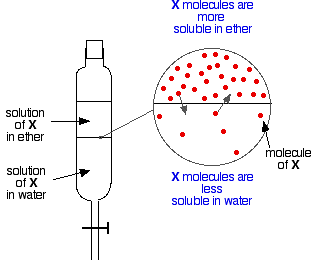 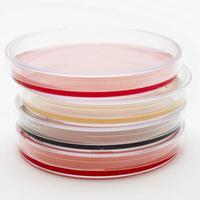 CHALLENGE TEST FOR EFFECTIVENESS OF PRESERVATIVE
ANTIOXIDANTS
COSMETIC PREPARATIONS CONTAINING FATS AND OILS HAVING UNSATURATED LINKAGE ARE SUSCEPTIBLE TO OXIDATIVE DETERIORATION
RANCID IS WHEN DETERIORATION CAN BE DETECTED BY ORGANOLETIC TESTS
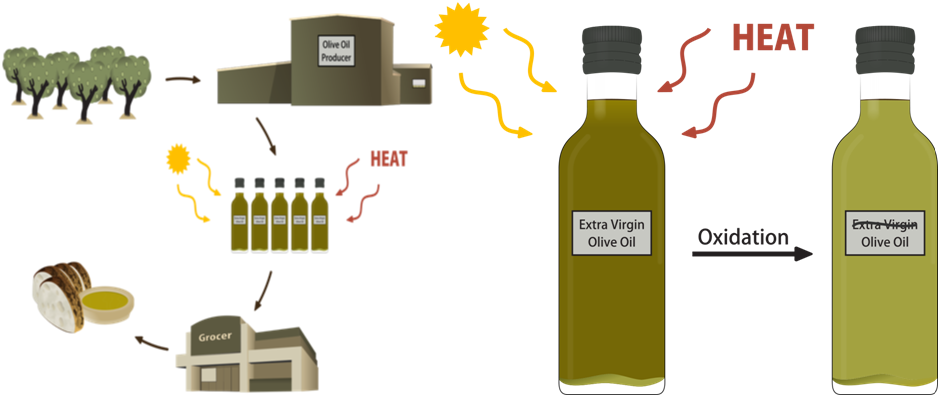 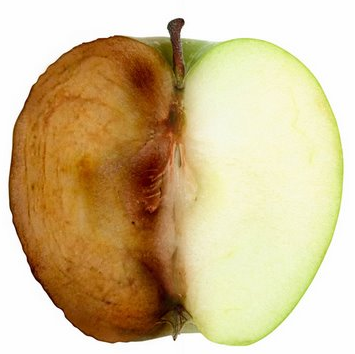 FACTORS AFFECTING RANCIDITY
PRESENCE OF PRO-OXIDANTS
     OXIDISING ENZYMES KNOWN AS OXIDASES BECOME FAVOURABLE IN PRESENCE OF MOISTURE, LIGHT AND OXYGEN AND CAUSE RANCIDITY
2. OXYGEN
      PEROXIDES FORMED CAUSING AUTOCATALYTIC EFFECTS, DETERIORATION FAST CAUSING FORMATION OF ALDEHYDES, ALCOHOLS ETC
3. MOISTURE
      MOISTURE ATTACK GLYCEROL ESTERS ACCELERATE AUTO-OXIDATION 
4. LIGHT
      DOES NOT CAUSE OXIDATION BUT ACTS AS AN ACCELERATOR ONCE PROCESS IS STARED
5. HEAT
      REACTION IN OXIDATION WHICH IS ACCELERATED IS HYDROLYSIS
6. EXTERNAL PRO- OXIDANTS
      MICRO- ORGANISMS  CAUSES GLYCERIDES TO SPILT INTO GLYCEROL AND FATTY ACIDS
CLASSIFICATION OF ANTI-OXIDANTS
CHOICE OF ANTI-OXIDANT/ SELECTION  DEPENDS ON 
NATURE OF FAT OR OIL PRESENT AS INGREDIENT
PHYSICAL FORM OF COSMETIC
 PH OF COSMETIC 
INTENDED USE OF COSMETIC
EXPECTED SHELF LIFE OF COSMETIC
CONDITIONS OF STORAGE OF COSMETICS
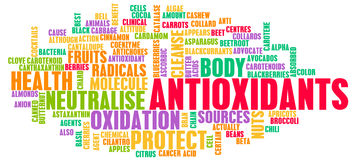